pp-10. Python 環境
（Python の基本）
URL: https://www.kkaneko.jp/pro/colab/index.html
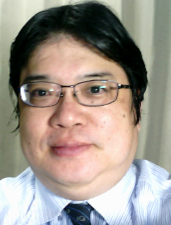 金子邦彦
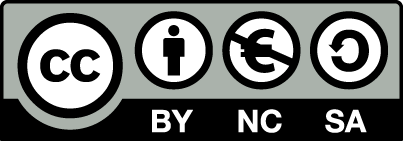 1
ここで学ぶこと
「Python 環境」とは
	利用可能なモジュールの集まり
「Python 環境」の性質
	新規に作成できる
	名前がある
	名前を使って切り替えることができる
	パッケージを追加することができる
2
Python 環境
新規作成できる．名前がある
	Python 環境の名前: ai
	Pythonのバージョン: 3.6
	conda create -n ai python=3.6
	
名前を使って、Python 環境を切り替えることができる
	activate ai
パッケージを追加インストールすることができる
3
Python 環境の新規作成，確認，削除
（前準備） Anaconda がインストール済み
Youtube ビデオ「pp-6. Anaconda を Windows マシンにインストール」 https://youtu.be/AbiErivsIEY
１．Python 環境の新規作成
	Python 環境の名前: ai
	Pythonのバージョン: 3.6
	conda create -n ai python=3.6
2．確認表示
	conda info –e
3．Python 環境の削除
	conda remove –n ai --all
「パソコン実習」の資料を準備しています
https://www.kunihikokaneko.com/dblab/toolchain/condaenv.html
4
関連資料
Python まとめページ
https://www.kkaneko.jp/pro/python/googlecolab.html
Python の基本
Google Colaboratory，Paiza.IO を使用．
https://www.kkaneko.jp/cc/colab/index.html
Python 入門（全６回）
Google Colaboratoryを使用．
https://www.kkaneko.jp/cc/pf/index.html
Python プログラミング演習（全９回）
Python Tutor, VisuAlgo を使用
https://www.kkaneko.jp/cc/po/index.html
さまざまな Windows アプリケーションのインストールと設定
https://www.kkaneko.jp/cc/tools/index.html
5